Design Concepts of the Mu2e Electrostatic Septa - Motion Control
David Tinsley
Mu2e Resonant Extraction Technical Review
August 25, 2015
Extraction Channel Layout   (Plan View)
Circulating beam
Beam direction
Extracted beam
2
David Tinsley | Design Concepts of the Mu2e ESS
8/25/2015
Motion control under the ends of the septa vacuum vessel
Plan Section View
ESS2
ESS1
Q203
Elevation view
Downstream
Upstream
Vacuum bellows before 
and after both septa.
Q203
ESS1
ESS2
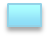 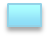 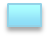 Motion Control
Motion Control
Beam Direction
3
David Tinsley | Design Concepts of the Mu2e ESS
8/25/2015
Shielding around Septa
D-30 Straight Layout
Steel Shielding
Above Septa
And Quads
Q204
Q203
ESS2
ESS1
Q202
Beam Direction
Upstream
Downstream
4
David Tinsley | Design Concepts of the Mu2e ESS
8/25/2015
Bellows Specifications
Pbar Debuncher motorized quads used MC-413126 (cuff OD of 5.5"). 
The limit switches for the stands were set at +/- 0.5" and at other locations, the motion was +/- 0.75" so they would work in this application.
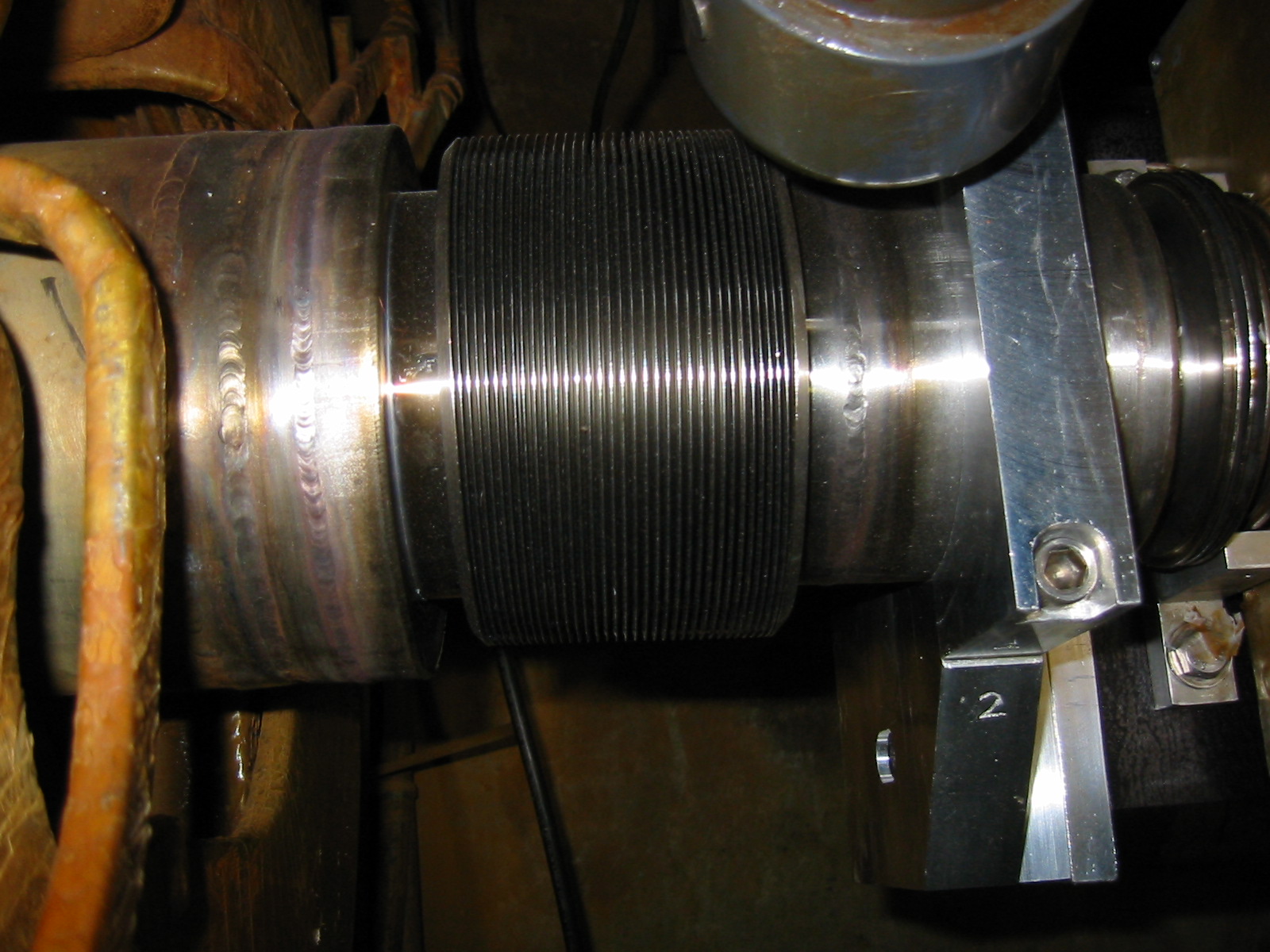 5
David Tinsley | Design Concepts of the Mu2e ESS
8/25/2015
Bellows Drawing
6
David Tinsley | Design Concepts of the Mu2e ESS
8/25/2015
Tevatron Electrostatic Extraction Septum Motion Control
Extraction Septa
LVDT
Pad
Bellows
LVDT
Stepper Motor, 200 steps per revolution
Micro Slide
Limit Switches
7
David Tinsley | Design Concepts of the Mu2e ESS
8/25/2015
Tevatron Electrostatic Extraction Septa Bellows
8
David Tinsley | Design Concepts of the Mu2e ESS
8/25/2015
Micro Slide and Stepper Motor and LVDT
Micro slide has a micrometer pitch thread, 40 threads per inch, which is .025 inch per revolution.
Micro slide have minimal backlash of better than .001 inch.
The stepper motor has 200 steps per revolution.  Therefore the movement is .000125 inch per step.
There are limit switches which prevents over travel of slide.
LVDT ’s (Linear Variable Differential Transformer) are radiation hard.
LVDT has the type of precision that can be achieved is about or better than 1/10% of the full throw.
9
David Tinsley | Design Concepts of the Mu2e ESS
8/25/2015